المحاسبة الحكومية
إعداد    
المدرس : عمار غازي ابراهيم
الأسبوع الرابع
تكملة الفصل الثالث  :
ﻣﻜﻮﻧﺎﺕ ﻭﻣﺮﺍﺣﻞ ﺍﻟﻤﻮﺍﺯﻧﺔ ﺍﻟﻌﺎﻣﺔ 
أولا - ﻣﻜﻮﻧﺎﺕ ﺍﻟﻤﻮﺍﺯﻧﺔ ﺍﻹﺗﺤﺎﺩﻳﺔ
ﺗﺘﻜﻮﻥ ﺍﻟﻤﻮﺍﺯﻧﺔ ﺍﻟﻌﺎﻣﺔ ﻣﻦ ﺟﺰﺋﻴﻦ ﺃﺳﺎﺳﻴﻴﻦ ﻭﺣﺴﺐ ﻁﺒﻴﻌﺔ ﺍﻟﻨﺸﺎﻁ ﺍﻟﺬﻱ ﺗﻐﻄﻴﻪ ﻫﺬﻩ ﺍﻟﻤﻮﺍﺯﻧﺎﺕ وهي : 
ﺃﻭﻻ: ﺍﻟﻨﻔﻘﺎﺕ ﺍﻟﺠﺎﺭﻳﺔ : ﻫﻲ ﺍﻟﻤﻮﺍﺯﻧﺔ ﺍﻟﻤﺘﻌﻠﻘﺔ ﺑﺎﻹﻳﺮﺍﺩﺍﺕ ﻭﺍﻟﻨﻔﻘﺎﺕ ﺍﻹﻋﺘﻴﺎﺩﻳﺔ ﺍﻟﻤﺘﻜﺮﺭﺓ ﺳﻨﻮﻳﺎ ﻭﺍﻟﺘﻲ ﺗﺘﻌﻠﻖ ﺑﺎﻟﻨﻔﻘﺎﺕ ﺍﻟﺘﺸﻐﻴﻠﻴﺔ ﻭ ﺗﺘﻮﻟﻰ ﻭﺯﺍﺭﺓ ﺍﻟﻤﺎﻟﻴﺔ ﺗﺠﻤﻴﻌﻬﺎ ﻭﻣﻨﺎﻗﺸﺘﻬﺎ ﻭﻣﺘﺎﺑﻌﺔ ﺗﻨﻔﻴﺬﻫﺎ.  
ﺛﺎﻧﻴﺎ: ﺍﻟﻨﻔﻘﺎﺕ ﺍﻹﺳﺘﺜﻤﺎﺭﻳﺔ ( ﺍﻟﻤﺸﺎﺭﻳﻊ ﺍﻟﺮﺃﺳﻤﺎﻟﻴﺔ ) : ﻫﻲ ﺍﻟﻤﻮﺍﺯﻧﺔ ﺍﻟﻤﺘﻌﻠﻘﺔ ﺑﺎﻟﻤﺸﺎﺭﻳﻊ ﺍﻟﺮﺃﺳﻤﺎﻟﻴﺔ ﺍﻟﺴﻨﻮﻳﺔ ﻭﺗﺘﻮﻟﻰ ﻭﺯﺍﺭﺓ ﺍﻟﺘﺨﻄﻴﻂ ﺇﻋﺪﺍﺩﻫﺎ ﻭﻣﺘﺎﺑﻌﺔ ﺗﻨﻔﻴﺬ ﺍﻟﻤﺸﺎﺭﻳﻊ ﺍﻟﺮﺃﺳﻤﺎﻟﻴﺔ ﻭﻓﻖ ﺗﻌﻠﻴﻤﺎﺕ ﺗﻨﻔﻴﺬ ﺍﻟﻤﻮﺍﺯﻧﺔ ﺍﻹﺳﺘﺜﻤﺎﺭﻳﺔ ﺍﻟﺴﻨﻮﻳﺔ.
ﺑﻤﻮﺟﺐ ﻗﺎﻧﻮﻥ ﺍﻹﺩﺍﺭﺓ ﺍﻟﻤﺎﻟﻴﺔ ﻭﺍﻟﺪﻳﻦ ﺍﻟﻌﺎﻡ ﺭﻗﻢ ( 95 ) لسنة 2004 جرى ﺗﻮﺣﻴﺪ ﺍﻟﻤﻮﺍﺯﻧﺘﻴﻦ ( ﺍﻟﺠﺎﺭﻳﺔ ﻭﺍﻹﺳﺘﺜﻤﺎﺭﻳﺔ ) ﺑﻤﻮﺍﺯﻧﺔ ﻭﺍﺣﺪﺓ ﻫﻲ ﺍﻟﻤﻮﺍﺯﻧﺔ ﺍﻟﻌﺎﻣﺔ ﺍﻻﺗﺤﺎﺩﻳﺔ ﻭﺃﻧﻴﻄﺖ ﺻﻼﺣﻴﺔ ﺗﻨﻔﻴﺬﻫﺎ ﺑﻮﺯﻳﺮ ﺍﻟﻤﺎﻟﻴﺔ ﻭﺑﺎﻟﺘﺸﺎﻭﺭ ﻣﻊ ﻭﺯﻳﺮ ﺍﻟﺘﺨﻄﻴﻂ ؛ ﻭﺗﻘﻮﻡ ﻭﺯﺍﺭﺓ ﺍﻟﺘﺨﻄﻴﻂ ﺑﺈﻋﺪﺍﺩ ﺍﻟﻤﻨﻬﺎﺝ ﺍﻹﺳﺘﺜﻤﺎﺭﻱ ﻭﺗﻮﺯﻳﻊ ﺍﻟﺘﺨﺼﻴﺼﺎﺕ ﻋﻠﻰ ﺍﻟﻮﺯﺍﺭﺍﺕ ﻭﺍﻟﺠﻬﺎﺕ ﻏﻴﺮ ﺍﻟﻤﺮﺗﺒﻄﺔ ﺑﻮﺯﺍﺭﺓ ﻭﺗﺘﻮﻟﻰ ﻭﺯﺍﺭﺓ ﺍﻟﻤﺎﻟﻴﺔ ﻋﻤﻠﻴﺔ ﺍﻟﺘﻤﻮﻳﻞ .
 
ثانيا : ﻣﺮﺍﺣﻞ ﺇﻋﺪﺍﺩ ﺍﻟﻤﻮﺍﺯﻧﺔ ﺍﻟﻌﺎﻣﺔ ﺍﻻﺗﺤﺎﺩﻳﺔ :
ﺇﻋﺪﺍﺩ ﺍﻟﻤﻮﺍﺯﻧﺔ ﺍﻟﻌﺎﻣﺔ ﺍﻹﺗﺤﺎﺩﻳﺔ:  تمر ﺑﻤﺮﺍﺣﻞ ﻋﺪﻳﺪﺓ ﺗﻨﻈﻴﻤﻴﺔ ﻭﺗﺤﻀﻴﺮﻳﺔ ﻭﺇﺩﺍﺭﻳﺔ ﻭﺗﺸﺮﻳﻌﻴﺔ ﻭﻟﻠﻮﺯﺍﺭﺍﺕ ﻛﺎﻓﺔ ﻭﻟﻠﺪﻭﺍﺋﺮ ﻏﻴﺮ ﺍﻟﻤﺮﺗﺒﻄﺔ ﺑﻮﺯﺍﺭﺓ ﻭﺭﻏﻢ ﺃﻥ ﺍﻟﻤﻮﺍﺯﻧﺔ ﻫﻲ ﻋﺒﺎﺭﺓ ﻋﻦ ﺧﻄﺔ ﺍﻟﺪﻭﻟﺔ ﻟﻤﺎ ﺗﻘﻮﻡ ﺑﻪ ﻓﻲ ﺍﻟﺴﻨﺔ ﺍﻟﻘﺎﺩﻣﺔ ﻭﺍﻟﺘﻲ ﺗﻤﺜﻞ ﺃﻫﺪﺍﻓﺎ ﻭﺑﺮﺍﻣﺞ ﻭﺗﻜﺎﻟﻴﻒ ﺇﻻ ﺃﻧﻬﺎ ﻓﻲ ﺍﻟﻮﻗﺖ ﻧﻔﺴﻪ ﺗﻤﺜﻞ ﻗﺎﻧﻮﻧﺎ ﻭﺍﺟﺐ ﺍﻟﺘﻨﻔﻴﺬ ﻭﻳﺘﺮﺗﺐ ﻋﻠﻰ ﻋﺪﻡ ﺍﻹﻟﺘﺰﺍﻡ ﺑﻪ ﺍﻟﻤﺴﺎﺋﻠﺔ ﻭﺍﻟﻤﺤﺎﺳﺒﺔ ﺍﻹﺩﺍﺭﻳﺔ ﺃﻭ ﺍﻟﻘﺎﻧﻮﻧﻴﺔ ( ﺩﺍﺋﺮﺓ ﺍﻟﻤﻮﺍﺯﻧﺔ ﻓﻲ ﻭﺯﺍﺭﺓ ﺍﻟﻤﺎﻟﻴﺔ ﻣﺴﺆﻭﻟﺔ ﻋﻦ ﺍﻋﺪﺍﺩ ﺍﻟﻤﻮﺍﺯﻧﺔ ﺍﻟﻌﺎﻣﺔ ﻟﻠﺪﻭﻟﺔ ﻭﺑﺎﻟﺘﺸﺎﻭﺭ ﺍﻭ ﺍﻟﺘﻨﺴﻴﻖ ﻣﻊ ﻭﺯﺍﺭﺓ ﺍﻟﺘﺨﻄﻴﻂ ) ﻭﺍﻥ ﻋﻤﻠﻴﺔ ﺍﻻﻋﺪﺍﺩ ﺗﻤﺮ ﺑﺎﻟﻤﺮﺍﺣﻞ ﺍﻟﺘﺎﻟﻴﺔ :
ﺃﻭﻻ: ﺇﺻﺪﺍﺭ ﺗﻌﻠﻴﻤـــﺎﺕ ﺇﻋـــﺪﺍﺩ ﺍﻟﻤﻮﺍﺯﻧﺔ ﻣﻦ ﻗﺒﻞ ﻭﺯﺍﺭﺓ ﺍﻟﻤﺎﻟﻴﺔ ﻭﺑﺎﻟﺘﺸــﺎﻭﺭ ﻣﻊ ﻭﺯﺍﺭﺓ ﺍﻟﺘﺨﻄﻴـــﻂ ( ﻋﻠﻰ ﺿـــــــــﻮء ﺍﻟﺴﺘﺮﺍﺗﻴﺠﻴﺔ ﺍﻟﺘﻲ ﻳﻘــــــﺮﻫﺎ ﻣﺠﻠﺲ ﺍﻟﻮﺯﺭﺍء ) ﻭﺍﻟﺘﻲ ﺗﻮﺿﺢ ﻓﻴﻬﺎ ﺍﻟﺴﺘﺮﺍﺗﻴﺠﻴﺔ ﺍﻟﻤﻘﺮﺭﺓ ﻟﻠﺴﻨﺔ ﺍﻟﻘﺎﺩﻣــــــﺔ. ﻭﻛــﺬﻟﻚ ﺇﺻﺪﺍﺭ ﺇﺳﺘﻤﺎﺭﺍﺕ ﺇﻋـــــﺪﺍﺩ ﺍﻟﻤﻮﺍﺯﻧــﺔ ﻭﺗﻮﺯﻳﻌﻬﺎ ﻋﻠﻰ ﺍﻟﺪﻭﺍﺋﺮ ﻛﺎﻓﺔ ﻟﻐـﺮﺽ ﺇﻋــﺪﺍﺩ ﻣﻮﺍﺯﻧﺘﻬـﺎ ﺑﻤﻮﺟﺐ ً  ﺑﻨــﻮﺩﻫﺎ ﻭﺇﺳــﻠﻮﺏ ﺗﺼﻨﻴﻔﻬــﺎ ﻭﻳﻜﻮﻥ ﺇﺑﺘﺪﺍءﺍ ﻣﻦ ﺷﻬﺮ ﻣﺎﻳﺲ ﻣﻦ ﻛﻞ ﻋﺎﻡ.
ﺛﺎﻧﻴﺎ: ﻣﺮﺣﻠﺔ ﺇﻋﺪﺍﺩ ﺍﻟﻤﻮﺍﺯﻧﺔ ﻣﻦ ﻗﺒﻞ ﺩﻭﺍﺋﺮ ﺍﻟﺪﻭﻟﺔ ﻭﺫﻟﻚ ﺑﺈﺻﺪﺍﺭ ﺃﻣﺮ ﺑﺘﺸﻜﻴﻞ ﻟﺠﻨﺔ ﻣﺨﺘﺼﺔ ﻟﻜﻞ ﺩﺍﺋﺮﺓ ﺭﺋﻴﺴﻴﺔ ﻳﺸﺎﺭﻙ ﻓﻴﻬﺎ ﻣﻤﺜﻠﻮﻥ ﻟﻜﻞ ﺍﻟﺘﺸﻜﻴــــــــــﻼﺕ ﻟﺘﻠﻚ ﺍﻟﺪﺍﺋﺮﺓ ﻣﻊ ﻣﻤﺜﻠﻴﻦ ﻣﻦ ﺍﻟﺪﺍﺋﺮﺓ ﺍﻟﻤﺎﻟﻴﺔ ﻭﺩﺍﺋﺮﺓ ﺍﻟﺘﺪﻗﻴﻖ ﻭﺍﻟﻤﻔﺘﺶ ﺍﻟﻌﺎﻡ ﻭﻛﻞ ﺗﺸﻜﻴﻞ ﻋﻠﻴﻪ ﺃﻥ ﻳﻮﺿﺢ ﻣﺎ ﻳﺤﺘﺎﺟﻪ ﻟﻠﺴﻨﺔ ﺍﻟﻘﺎﺩﻣﺔ ﻭﻓﻘﺎ ﻷﻫﺪﺍﻓﻪ ﻭﺑﺮﺍﻣﺠﻪ ﺍﻟﺘﻲ ﻳﻨﻮﻱ ﺗﺤﻘﻴﻘﻬﺎ ﺧﻼﻝ ﻓﺘﺮﺓ ﻻ ﺗﺘﻌﺪﻯ ﺷﻬـــــــﺮ ﺣﺰﻳﺮﺍﻥ.
ﺛﺎﻟﺜﺎ: ﻣﺮﺣﻠﺔ ﻣﻨﺎﻗﺸﺘﻬﺎ ﻣﻦ ﻗﺒﻞ ﺍﻟﻮﺯﺍﺭﺍﺕ ﺍﻟﻤﻌﻨﻴﺔ ﺑﻌﺪ ﺗﺠﻤﻴﻌﻬﺎ ﻣﻦ ﺍﻟﺘﺸﻜﻴﻼﺕ ﻭﺍﻟﺪﻭﺍﺋﺮ ﺍﻟﻔﺮﻋﻴﺔ ﺣﻴﺚ ﺗﺸﻜﻞ ﻟﺠﻨﺔ ﻓـــﻲ ﻣﺮﻛﺰ ﺍﻟﻮﺯﺍﺭﺓ ﺃﻭ ﺍﻟﺪﻭﺍﺋﺮ ﺍﻟﺮﺋﻴﺴﻴﺔ ﻏﻴﺮ ﺍﻟﻤﺮﺗﺒﻄﺔ ﺑﻮﺯﺍﺭﺓ ﺗﺘﻮﻟﻰ ﻣﻨﺎﻗﺸﺔ ﺍﻟﺪﻭﺍﺋﺮ ﺍﻟﺘﺎﺑﻌﺔ ﻟﻬﺎ ﻋﻠﻰ ﻛﻞ ﺑﻨﺪ ﻣﻦ ﺑﻨﻮﺩ ﺍﻟﻤﻮﺍﺯﻧﺔ ﻭﻋﻠﻰ ﻛﻞ ﻣﺒﻠﻎ ﻭﻫﻮ ﻣﺎ ﻳﺘﻄﻠﺐ ﺃﻥ ﺗﻜﻮﻥ ﺍﻟﺪﻭﺍﺋﺮ ﻋﻠﻰ ﻋﻠﻢ ﺑﻤﺎ ﺧﻄﻄﺖ ﻟﻪ ﻭﺑﻌﺪ ﺍﻟﻨﻘﺎﺷﺎﺕ ﻳﺘﻢ ﺍﻻﺗﻔـــــﺎﻕ ﻋﻠﻰ ﺻﻴﻐﺔ ﻧﻬﺎﺋﻴﺔ ﻟﻤﻮﺍﺯﻧﺔ ﺍﻟﻮﺯﺍﺭﺓ ﺃﻭ ﺍﻟﺪﺍﺋﺮﺓ ﺍﻟﺮﺋﻴﺴﻴﺔ ﻭﺗﺸﻜﻴﻼﺗﻬﺎ ﺛﻢ ﺗﻘﺪﻡ ﺇﻟﻰ ﻭﺯﺍﺭﺗﻲ ﺍﻟﻤﺎﻟﻴﺔ ﻭﺍﻟﺘﺨﻄـــــــــــﻴﻂ ﺑﺤﺴﺐ ﻧﻮﻉ ﺍﻟﻤﻮﺍﺯﻧﺔ ﺧﻼﻝ ﺷﻬﺮ ﺗﻤﻮﺯ.
ﺭﺍﺑﻌﺎ: ﻣﺮﺣﻠﺔ ﺍﻟﻤﻨﺎﻗﺸﺔ ﻓﻲ ﻭﺯﺍﺭﺓ ﺍﻟﻤﺎﻟﻴﺔ: ﺗﺘﻮﻟﻰ ﻭﺯﺍﺭﺓ ﺍﻟﻤﺎﻟﻴﺔ ﺗﺸﻜﻴﻞ ﻟﺠﺎﻥ ﻣﺘﺨﺼﺼﺔ ﻟﻤﻨﺎﻗﺸﺔ ﺩﻭﺍﺋﺮ ﺍﻟﺪﻭﻟﺔ ﺍﻟﺘﻲ ﻟﻬﺎ ﻣﻮﻗﻊ ﺿﻤــﻦ ﺍﻟﻤﻮﺍﺯﻧﺔ ﻭﺫﻟﻚ ﺑﺈﻋﺪﺍﺩ ﺟﺪﻭﻝ ﺯﻣﻨﻲ ﻳﺘﻀﻤﻦ ﺗﺎﺭﻳﺦ ﺍﻟﻤﻨﺎﻗﺸﺔ ﻟﻜﻞ ﻭﺯﺍﺭﺓ ﺃﻭ ﺩﺍﺋﺮﺓ ﺭﺋﻴﺴﻴﺔ ﻭﻋﻠــــﻰ ﺷﻜﻞ ﻣﺠﺎﻣﻴـــــــــــــــــﻊ ﻣﺤــــــﺪﺩﺓ ﻭﺗﻮﺍﺭﻳﺦ ﻣﺤﺪﺩﺓ، ﻭﻛﺬﻟﻚ ﺍﻟﺤﺎﻝ ﻣﻊ ﻭﺯﺍﺭﺓ ﺍﻟﺘﺨﻄﻴﻂ  ﻓﻴﻤﺎ ﻳﺨـﺺ ﺍﻟﻤﺸﺎﺭﻳﻊ ﺍﻹﺳﺘﺜﻤﺎﺭﻳﺔ ﻭﻳﺠﺐ ﺃﻥ ﺗﻨﺘﻬﻲ ﺗﻠﻚ ﺍﻟﻤﻨﺎﻗﺸﺎﺕ ﺧﻼﻝ ﺷﻬﺮ ﺁﺏ ﺗﻘﺪﻡ ﺑﻌﺪﻫﺎ ﺇﻟﻰ ﻣﺠﻠﺲ ﺍﻟﻮﺯﺭﺍء ﻣﻄﻠﻊ ﺷﻬﺮ ﺍﻳﻠﻮﻝ.
ﺧﺎﻣﺴﺎ: ﻣﺮﺣﻠﺔ ﺍﻟﻤﻨﺎﻗﺸﺔ ﻭﺍﻹﻗـــــــــــــــــﺮﺍﺭ ﻣﻦ ﻗﺒﻞ ﻣﺠﻠﺲ ﺍﻟﻮﺯﺭﺍء : ﺣــﻴﺚ ﺗﻜﻮﻥ ﻟﻬﺎ ﺟﻠﺴﺎﺕ ﺧﺎﺻﺔ ﻭﻣﻬﻤﺔ ﻭﺫﻟﻚ ﻷﻫﻤﻴـــــــﺔ ﻣﻮﺿــــﻮﻉ ﺍﻟﻤﻮﺍﺯﻧـــــــــﺔ ﺑﺈﻋﺘﺒﺎﺭﻫﺎ ﺧﻄﺔ ﺍﻟﺪﻭﻟﺔ ﺑﻜﺎﻣﻠﻬﺎ ﻟﻠﺴﻨﺔ ﺍﻟﻘﺎﺩﻣﺔ ﻭﺍﻟﺘﻲ ﻳﻨﺒﻐﻲ ﺃﻥ ﺗﺘﻀﻤﻦ ﺗﺤﻘﻴﻖ ﺗﻠﻚ ﺍﻷﻫﺪﺍﻑ ﻭﺳﺪ ﺍﻹﺣﺘﻴﺎﺟﺎﺕ ﻭﺗﺤﻘﻴـــﻖ ﺍﻟﻨﻤﻮ ﺍﻹﻗﺘﺼﺎﺩﻱ ﻭﺗﻘﺪﻳـﻢ ﺍﻟﺨﺪﻣﺎﺕ ﻭﺑﻌـﺪ ﺇﻗـﺮﺍﺭﻫﺎ، ﺗﻘـﺪﻡ ﺇﻟﻰ ﻣﺠﻠﺲ ﺍﻟﻨﻮﺍﺏ ﻭﺫﻟﻚ ﻗﺒﻞ ﺍﻟﻌﺎﺷﺮ ﻣﻦ ﺷﻬﺮ ﺗﺸﺮﻳﻦ ﺍﻷﻭﻝ.

 ﺳﺎﺩﺳﺎ: ﻣﺮﺣﻠﺔ ﺍﻟﻤﻨﺎﻗﺸﺔ ﻓﻲ ﻣﺠﻠﺲ ﺍﻟﻨﻮﺍﺏ ﻭﻫﻲ ﻣﻦ ﺍﻟﻤﺮﺍﺣﻞ ﺍﻟﻤﻬﻤﺔ ﻭﺍﻷﺳﺎﺳﻴﺔ ﺣﻴﺚ ﻳﺘﻮﻗﻒ ﻋﻠﻴﻬﺎ ﺇﻗﺮﺍﺭ ﺍﻟﻤﻮﺍﺯﻧﺔ ﺃﻭ ﺗﺄﺟﻴﻠﻬــﺎ ﺃﻭ ﺭﻓــــــــــﺾ ﺑﻌﺾ ﺑﻨﻮﺩﻫﺎ ﺃﻭ ﺗﻐﻴﻴﺮﻫﺎ ﻭﺗﺘﺨﻠﻞ ﻫﺬﻩ ﺍﻟﻤﺮﺣﻠﺔ ﺇﻋﺘﺒﺎﺭﺍﺕ ﻋﺪﻳﺪﺓ ﻣﻨﻬﺎ ﺇﻗﺘﺼﺎﺩﻳﺔ ﻭﺇﺟﺘﻤﺎﻋﻴـــــﺔ ﻭﺇﻧﺴﺎﻧﻴﺔ ﻭﺛﻘﺎﻓﻴــــــــــﺔ ﻭﺳﻴﺎﺳﻴﺔ ﻭﺑﻌﺪ ﺇﻗﺮﺍﺭ ﺍﻟﻤﻮﺍﺯﻧﺔ، ﺇﻥ ﺃﻗﺮﺕ، ﺗﺮﺳﻞ ﺇﻟﻰ ﻣﺠﻠﺲ ﺍﻟﺮﺋﺎﺳﺔ ﻟﻠﻤﺼﺎﺩﻗﺔ ﻋﻠﻴﻬﺎ.
ﺳﺎﺑﻌﺎ: ﻣﺮﺣﻠﺔ ﺍﻟﻤﺼﺎﺩﻗﺔ ﻣﻦ ﻗﺒﻞ ﻣﺠﻠﺲ ﺍﻟﺮﺋﺎﺳﺔ ﺣﻴﺚ ﺗﺘﻢ ﻣﺮﺍﺟﻌﺘﻬﺎ ﻣﻦ ﻗﺒﻞ ﺍﻟﻤﺠﻠﺲ ﻭﺍﻟﺘﺄﻛﺪ ﻣﻦ ﺗﻄﺎﺑﻘﻬﺎ ﻣﻊ ﺍﻷﻫﺪﺍﻑ ﻭﺍﻷﻭﻟﻮﻳﺎﺕ ﺛﻢ ﺗﺘﻢ ﺍﻟﻤﺼﺎﺩﻗﺔ ﻭﺑﻬﺬﺍ ﺗﺼﺒﺢ ﺗﺸﺮﻳﻊ ﻭﺍﺟﺐ ﺍﻹﻟﺘﺰﺍﻡ ﺑﻪ ﻣﻦ ﻗﺒﻞ ﻛﺎﻓﺔ ﺍﻟﺠﻬﺎﺕ ﻭﺃﻥ ﻳﻜﻮﻥ ﺫﻟﻚ ﻗــﺒﻞ ﻧﻬﺎﻳﺔ ﺍﻟﺴﻨﺔ ﺍﻟﻤﺎﻟﻴﺔ.
ﺛﺎﻣﻨﺎ: ﻣﺮﺣﻠﺔ ﻁﺒﻌﻬــــــﺎ ﻣﻦ ﻗﺒﻞ ﻭﺯﺍﺭﺗﻲ ﺍﻟﻤﺎﻟﻴـﺔ ﻭﺍﻟﺘﺨﻄـﻴﻂ  ﻭﺗﻮﺯﻳﻌﻬـﺎ ﻋﻠﻰ ﺍﻟﺪﻭﺍﺋــﺮ ﻛـﻞ ﺣـــﺴـﺐ ﻣﺎ ﻳﺨﺼﻬـﺎ ﻣﻨﻬﺎ  ﻟﻜﻲ ﺗﺒﺪﺃ ﻣﺮﺣﻠﺔ ﺍﻟﺘﻨﻔﻴﺬ.
ﺗﻘﺴﻴﻤﺎﺕ ﺍﻟﻤﻮﺍﺯﻧﺔ  ﺗﻘﺴﻢ ﺍﻟﻤﻮﺍﺯﻧﺔ ﺇﻟﻰ ﻗﺴﻤﻴﻦ:-  
ﺃ .ﺍﻟﻨﻔﻘﺎﺕ ﺍﻟﺠﺎﺭﻳﺔ  
 ﺃﻭﻻ :ﺍﻟﺘﻘﺴﻴﻢ ﺍﻹﺩﺍﺭﻱ :
 ﺑﻤﻮﺟﺒﻪ ﺗﻘﺴﻢ ﺍﻟﻮﺣﺪﺍﺕ ﺍﻟﻤﻨﻔــﺬﺓ ﻟﻠﻤﻮﺍﺯﻧﺔ ﺇﻟﻰ ﺍﻟﺒﺎﺏ ﻭﻳﻤﺜﻞ ﺍﻟﻮﺯﺍﺭﺓ ﺃﻭ ﺍﻟﺪﺍﺋﺮﺓ ﺍﻟﺮﺋﻴﺴﻴﺔ ﺍﻟﺘﻲ ﻻ ﺗﺮﺗﺒﻂ ﺑﻮﺯﺍﺭﺓ . ﺛﻢ ﺍﻟﻘﺴــــﻢ ﻭﻳﻤﺜﻞ ﺍﻟﻤﺪﻳﺮﻳﺎﺕ ﺍﻟﻌﺎﻣﺔ ﻭﺍﻟﺘﺸﻜﻴﻼﺕ ﺍﻟﺮﺋﻴﺴﻴﺔ ﺍﻟﺘﻲ ﺗﺮﺗﺒــــــﻂ ﺑﺎﻟﻮﺯﺍﺭﺓ ﻭﺗﻌﺘﺒﺮ ﻣﻦ ﺗﺸﻜﻴﻼﺗﻬﺎ ﻭﺗﻘﺴﻢ ﺍﻟﺪﺍﺋﺮﺓ ﺃﺣﻴﺎﻧﺎ ﺇﻟﻰ ﺗﺸﻜﻴﻼﺕ ﻭﻛﻞ ﺗﺸﻜﻴﻞ ﻳﺮﻣﺰ ﻟﻪ  ﺑﺎﻟﻔــــﺮﻉ .
 
ﺛﺎﻧﻴﺎ :ﺍﻟﺘﻘﺴﻴﻢ ﺍﻹﻗﺘﺼﺎﺩﻱ :
 ﻭﺑﻤﻮﺟﺒﻪ ﺗﻘﺴﻢ ﺍﻟﻤﺼﺮﻭﻓﺎﺕ ﺇﻟﻰ ﺗﻘﺴﻴﻤﺎﺕ ﻭﻓﻘﺎ ﻟﻸﺛﺮ ﺍﻹﻗﺘﺼﺎﺩﻱ ﻭﻛﻞ ﺗﻘﺴﻴﻢ ، ﻳﺴﻤــﻰ ﻓﺼﻞ ﺭﺋﻴﺴﻲ ﻣﺜﻞ ﺗﻌﻮﻳﻀﺎﺕ ﺍﻟﻤﻮﻅﻔﻴـﻦ ، ﺍﻟﻤﺴﺘﻠﺰﻣﺎﺕ ﺍﻟﺴﻠﻌﻴﺔ ، ﺍﻟﻤﺴﺘﻠﺰﻣﺎﺕ ﺍﻟﺨﺪﻣﻴﺔ ، ﺻﻴﺎﻧﺔ ﺍﻟﻤﻮﺟﻮﺩﺍﺕ ، ﺍﻟﻨﻔﻘﺎﺕ ﺍﻟﺮﺃﺳﻤﺎﻟﻴﺔ ، ﺍﻟﻤﻨﺢ ﻭﺍﻻﻋﺎﻧﺎﺕ ﻭﺧﺪﻣﺔ ﺍﻟﺪﻳﻦ ، ﺍﻻﻟﺘﺰﺍﻣﺎﺕ ﻭﺍﻟﻤﺴﺎﻫﻤﺎﺕ ﺍﻻﺟﺘﻤﺎﻋﻴﺔ ، ﺍﻟﺒﺮﺍﻣﺞ ﺍﻟﺨﺎﺻﺔ ، ﺍﻟﺮﻭﺍﺗﺐ ﻭﺍﻟﻤﻜﺎﻓﺂﺕ ﺍﻟﺘﻘﺎﻋﺪﻳﺔ ﻭﺍﻟﻤﻨﺎﻓﻊ ﺍﻻﺟﺘﻤﺎﻋﻴﺔ .
ﺛﺎﻟﺜﺎ :ﺍﻟﺘﻘﺴﻴﻢ ﺍﻟﻨﻮﻋﻲ : 
ﻭﺑﻤﻮﺟﺒــــﻪ ﺗﻘﺴـــﻢ ﺍﻟﻔﺼﻮﻝ ﺍﻟﺮﺋﻴﺴﻴﺔ ﺍﻟﻮﺍﺭﺩﺓ ﺃﻋــــــﻼﻩ ﺇﻟﻰ ﻣﻮﺍﺩ ﻭﺍﻧﻮﺍﻉ ﻭﺗﻔﺎﺻﻴﻞ ﺍﻟﻨﻮﻉ ﺣﺴﺐ ﺍﻟﻤﺼﺮﻭﻑ ﻭﻳﺼﻞ ﺍﻟﻰ ﺍﺭﺑﻊ ﻣﺴﺘﻮﻳﺎﺕ .
ﺭﺍﺑﻌﺎ :ﺍﻟﺘﻘﺴﻴﻢ ﺍﻟﻮﻅﻴﻔﻲ : 
ﻭﺑﻤﻮﺟﺒـــــــــــﻪ ﺗﻘﺴــﻢ ﺍﻟﻤﻮﺍﺯﻧـﺔ ﻷﻏـﺮﺍﺽ ﻭﺯﺍﺭﺓ ﺍﻟﻤﺎﻟﻴﺔ ﺣﺴﺐ ﺍﻟﻮﻅﺎﺋﻒ ﺍﻟﺮﺋﻴﺴﻴﺔ ﻣﺜﻼ  ﺍﻷﻣﻦ، ﺍﻟﺪﻓﺎﻉ ،ﺍﻟﺼﺤﺔ، ﺍﻟﺘﻌﻠﻴﻢ، ﺇﻟﺦ.
ﺧﺎﻣﺴﺎ :ﺍﻟﺘﻘﺴﻴﻢ ﺍﻟﺠﻐﺮﺍﻓﻲ : 
ﺑﻤﻮﺟﺒﻪ ﺗﻘﺴﻢ ﺍﻟﻤﻮﺍﺯﻧﺔ ﺣﺴﺐ ﺍﻟﻤﺤﺎﻓﻈﺎﺕ ﻭﺍﻷﻗﺎﻟﻴﻢ ﺇﻧﺴﺠﺎﻣﺎ ﻣﻊ ﺍﻟﺪﺳﺘﻮﺭ ﻭﻛﺬﻟﻚ ﻟﺘﻮﻓﻴــــﺮ ﺑﻴﺎﻧﺎﺕ ﻷﻏﺮﺍﺽ ﺍﻟﺘﺨﻄﻴﻂ ﻭﺍﻟﺘﻨﻤﻴﺔ.
 ب – النفقات الاستثمارية ( الرأسمالية ) :
ﻳﺘﻢ ﺗﻘﺴﻴﻤﻬﺎ ﻋﻠﻰ ﺃﺳﺎﺱ ﺍﻟﻘﻄﺎﻋﺎﺕ ﺍﻹﻗﺘﺼﺎﺩﻳﺔ ﺃﻭ ﺍﻟﻤﺸﺎﺭﻳﻊ ﻭﺗﻘﺴﻴﻢ ﺍﻟﻤﺸﺮﻭﻉ ﺇﻟﻰ ﻓﻘﺮﺍﺗﻪ ﻭﻳﻜﻮﻥ ﻋﻠﻰ ﺃﺳﺎﺱ ﺍﻟﻘﻄﺎﻉ ﻭﺍﻟﻤﺸﺮﻭﻉ ﻭﺍﻟﻤﻮﺍﺩ ﻭﺍﻷﻧﻮﺍﻉ ﻭﺍﻟﺘﺴﻠﺴﻼﺕ ﻭﻋﻠﻰ ﻣﺴﺘﻮﻯ ﺍﻟﺘﺼﻨﻴﻒ ﺍﻻﻗﺘﺼﺎﺩﻱ ﺍﻟﺤﺴﺎﺑﺎﺕ ﺍﻟﻔﺮﻋﻴﺔ ﻟﻠﺘﺒﻮﻳﺐ ﺣﺴﺐ ﺍﻭﺟﻪ ﺍﻟﺼﺮﻑ ﻛﻤﺎ ﻓﻲ ﺍﻟﻨﻔﻘﺎﺕ ﺍﻟﺠﺎﺭﻳﺔ.

الجداول ادناه توضح التبويب الاقتصادي للمصروفات العامة بموجب الدليل المحاسبي المتوافق مع احصاءات مالية الحكومية الذي اصدرته وزارة المالية في عام 2007 : 
تصنيف الايرادات :
تصنيف المصروفات
تصنيف الموجودات :
تصنيف المطلوبات :
العلاقة بين الموازنة العامة والنظام المحاسبي الحكومي 
يعتبر النظام المحاسبي الحكومي الاداة لتنفيذ الموازنة العامة ويشكل النظام المحاسبي الاساس الذي تستند الموازنة في مراحلها المختلفة ( الاعداد و الاعتماد ، التنفيذ ، الرقابة ) .
فالموازنة كما عرفت سابقا بأنها خطة معتمدة تتضمن تقديرات للايرادات والمصروفات المتوقع حصولها خلال الفترة الزمنية القادمة ولاحظنا بأن هذه الأرقام مصنفة وتحمل ترميز خاص لكل نفقة ولكل ايراد .
ويعتمد النظام المحاسبي الحكومي على تقسيمات الموازنة ورموزها في فتح الحسابات في المجموعة الدفترية الخاصة بالنظام ويستخدم نفس التحليل الوارد  في الدليل المحاسبي للموازنة . وعليه فان عملية التنفيذ الفعلي التي تثبت قيودها المحاسبية بالمستندات الخاصة بالصرف والقبض والتي تدخل المجموعة الدفترية تعطي النتائج الفعلية في موازين المراجعة لما حصل لخطة الموازنة العامة . 
وان اتخاذ القرارات في خصوص اعداد الموازنة لأي سنة مالية يعتمد على النتائج الفعلية للسنة السابقة التي يقدمها النظام المحاسبي الحكومي عن الايرادات والمصروفات وما يوفره هذا النظام من مؤشرات تتعلق بانجاز الخطط والبرامج .
والشكل ادناه يوضح العلافة بين الموازنة العامة والنظام المحاسبي الحكومية :
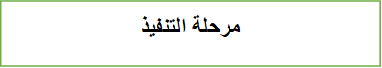 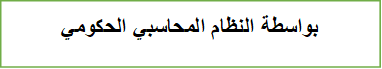 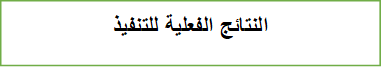 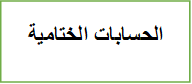 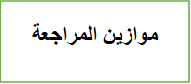